Watt (1788)
Newcomen (1712)
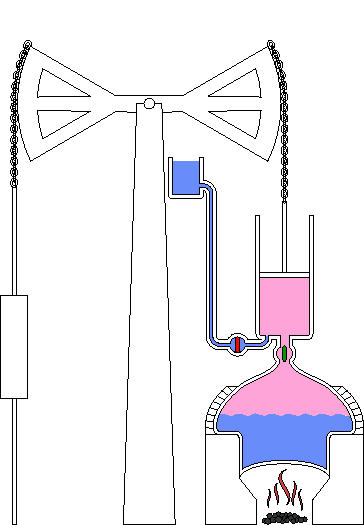 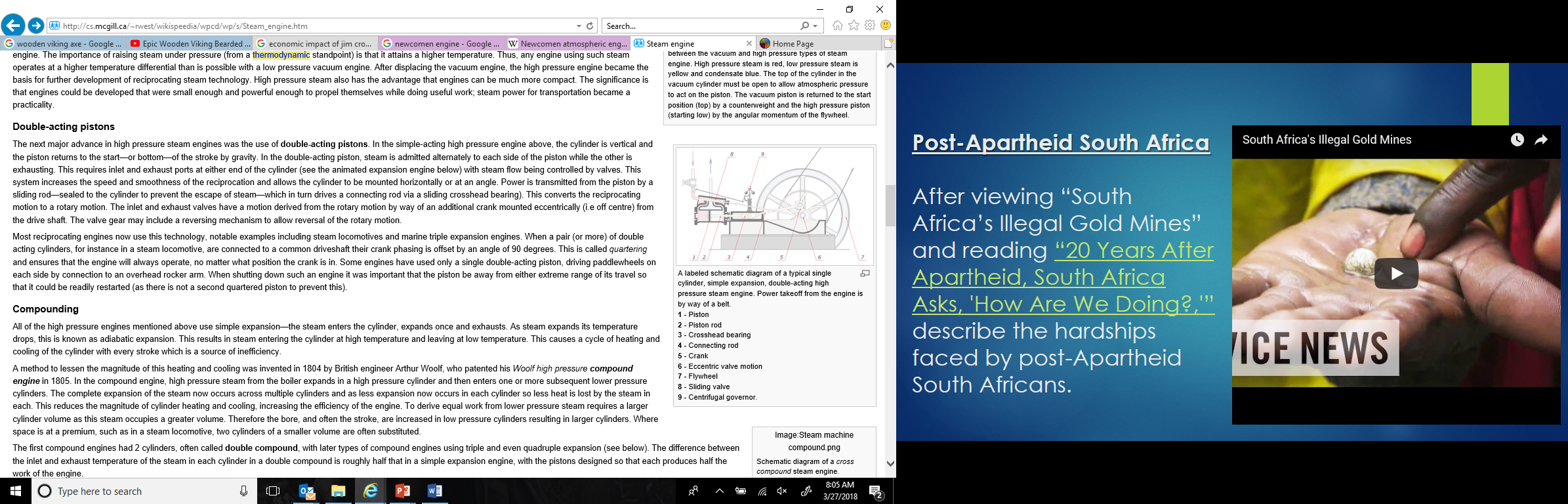 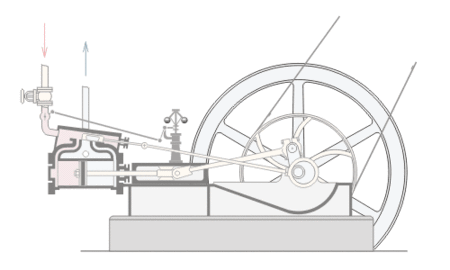 Interactive Steam Engine Link (Michigan State University)